Becoming a Canadian Professional Geoscientist After Studying at Acadia as a Geology or Environmental Geoscience Major
by: Dr. Clifford R. Stanley, P.Geo.(N.S.)
January, 2021
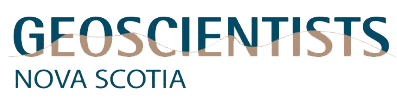 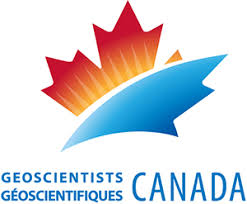 Outline
Introduction
Professional Geoscientists of Nova Scotia
Definition of Geoscience / Geoscientist
Professional Geoscientist Act
P.Geo. (N.S.) Admission Requirements
Knowledge Requirements
Acadia Major/Honours Geology Degree 
Acadia Major/Honours Environmental Geoscience Degree
Experience Requirements
Questions?
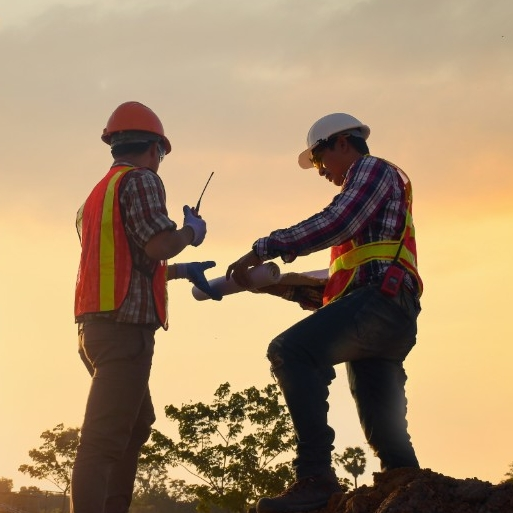 Introduction
where do Acadia GEOL & ENGO students work after they graduate?
Exploration & Mining
Exploration & Petroleum
Environmental
Government
Academic
if you intend to work independently in these fields, 		regulations require that you become a 			‘Professional Geoscientist’
this allows you to:
practice independently
undertake certain, special geoscience tasks (see below)
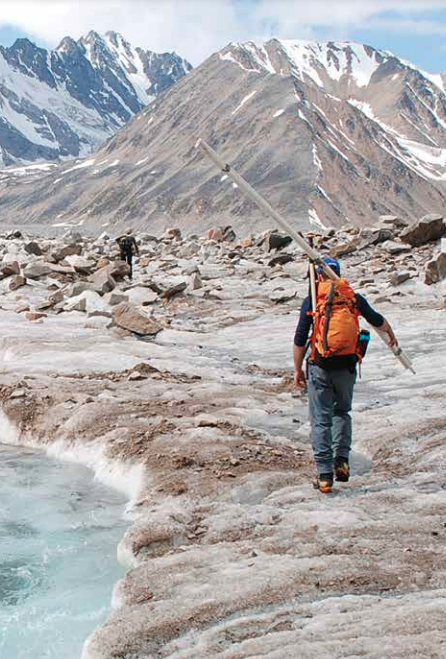 Introduction
If you aren’t a professional geoscientist, there will be restrictions to practice in 	your field of expertise
Your field of expertise is determined by the university courses you have passed, 	and the type of geoscience experience you have
thus, at Acadia, you must take the ‘right courses’ to allow you to work in your 	desired field 
obviously, you need to make the proper course selections early in your academic 	career, so you have the pre-requisites that you need to take the courses you 	want to take
Drs. Raeside and O’Driscoll are aware of this, and will help to guide you though 	this process when they advise you on course selections each year
Professional Geoscientists in Nova Scotia
You must be a Professional Geoscientist (P.Geo.) to “practice geoscience” in:
Nova Scotia
all other provinces and territories in Canada
most of the United States (~35 states)
other countries (e.g., UK, Australia, NZ, South Africa, Namibia, Ireland, EU)
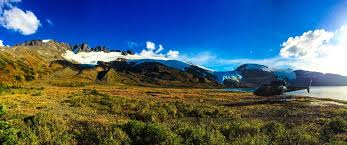 Professional Geoscientists in Nova Scotia
you must be a P.Geo. to become a ‘qualified person’ and a ‘site professional’ 	(terms defined in a variety of NS legislative acts involving petroleum and 	mineral exploration, and the environment)
these titles allow you to undertake a variety of tasks
 In the petroleum and mining fields, as a qualified person you can:
plan and manage exploration programs
write assessment reports, feasibility studies, technical stock exchange exploration & mining 	announcements
In the geo-environmental field, as a site professional you can:
perform environmental monitoring & remediation activities 
plan, design (with an engineer), and supervise environmental monitoring and remediation 	activities
Professional Geoscientists in Nova Scotia
so who needs to be a P.Geo.?
Geologists – we have this degree at Acadia
Environmental Geoscientists – we have the degree at Acadia
Geophysicists – we do not have degree at Acadia
	Geochemistry is not a recognized stream, except in BC; elsewhere, geochemists register as 	geologists or environmental geoscientists, depending on their orientation
these are the three streams recognized nationally by the Canadian Geoscience 	Standards Council (the group that sets the national geoscience standards)
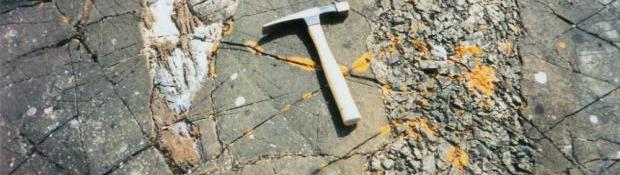 Definition
What is ‘the Practice of Geoscience’?
“the performing of any activity that requires application of the principles of the 	geological sciences, and that concerns the safeguarding of public welfare, 	life, health, property, or economic interests, including, but not limited to:
	Geological Exploration
		investigations, interpretations, evaluations, consultations or 			management aimed at discovery or development of metallic or non-		metallic minerals, rocks, nuclear or fossil fuels, precious stones and 		water resources; and (note that this does not include rock quarries)
 	Public Well-Being & Environment
		investigations, interpretations, evaluations, consultations, or 			management relating to geoscientific properties, conditions or 			processes that may affect the well-being of the general public, 			including those pertaining to preservation of the natural 				environment.”
Professional Geoscientist Act
to be a Professional Geoscientist in Nova Scotia, you must join and be a member 	of the Association of Professional Geoscientists of Nova Scotia (APGNS; 	AKA Geoscientists NS)
the APGNS admits P.Geo.s using the guidelines and procedures established by 	the Canadian Geoscience Standards Council for professional registration
other provinces have similar professional geoscience associations, in some cases 	joined with the engineers, that have a similar purpose and operate in a 	similar manner (note that in our federal constitution, regulation of the 	professions is a provincial responsibility; also note that Quebec’s system is a 	bit different from this, for various legal and historical reasons)
The Canadian Geoscience Standards Council attempts to standardize professional 	geoscience registration across the country, and thereby allow easy 	qualification transfer
Professional Geoscientist Act
The Nova Scotia Professional Geoscientist Act gives the APGNS, the 	authority to:
admit members with suitable credentials
investigate, judge and discipline members for malpractice
Requires the APGNS to keep a public record of disciplinary actions (unlike 	doctors, lawyers, etc. - which don’t make their disciplinary hearings or 	records public)
The NS Professional Geoscientist Act allows Nova Scotia P.Geo.s to:
automatically be able to ‘practice geoscience’ in Nova Scotia
allows them to become members of another professional geoscientist 	association in another province, state or country merely by paying 	their registration fees; you HAVE TO register though; in Canada, it’s a 	simple form, with email confirmation => quick)
note that there is no such thing as ‘incidental practice’, meaning you 	officially can’t undertake geoscience work in another province for a 	‘couple of days’; you HAVE TO register there too!
Professional Geoscientist Act
The Nova Scotia Professional Geoscientist Act does not allow 	an un-registered geoscientist to:
advertise themselves as a ‘geoscientist’, ’geologist’, ‘geophysicist’, 	‘geochemist’, ‘mineralogist’, paleontologist’, ‘stratigrapher’, 	‘structural geologist’, or any other sub-discipline practitioner or 	professional
work independently in the field of geoscience (i.e. without a boss 	who is a professional geoscientist)
submit assessment reports, other government prospecting	documents, stock market exploration/mining announcements, 	or feasibility studies (including preliminary economic 	assessments and pre-feasibility studies)
Professional Geoscientist Act
The Nova Scotia Professional Geoscientist Act also requires	 	Nova Scotia P.Geo.s to:
participate in a professional development program to continue to 	enhance their abilities and knowledge while on the job
practice geoscience in an ethical manner that will maintain public 	safety and protect the environment
P.Geo. Admission Requirements
to join the APGNS, you are required to satisfy five requirements
achieve knowledge (pass the necessary curriculum approximately equivalent 	to a 4-year Canadian honours geology program)
achieve experience (48 months of experience as a member-in-training - MIT)
have four references (3 must be geoscientists/engineers)
adequately speak an official language of the province
pass a professional practice/ethics exam (ensuring you have local knowledge 	of relevant laws, ethical issues; the curriculum and text is provided in 	advance by the APGNS)
obviously, Acadia students need to know what these knowledge 	requirements are!
Knowledge Requirements common to all streams (Geologist, Geophysicist, Environmental Geoscientist)
3 Compulsory Foundation Science Educational Units (EUs)
Mathematics (1st year calculus, statistics, matrix algebra, number theory)
Physics (intro, 1st year, w/lab)
Chemistry (intro, 1st year, w/lab)
6 Additional Foundation Science EUs – up to two from each subject
Mathematics (1st year calculus, statistics, matrix algebra, number theory)
Physics (intro, 1st year, w/lab)
Chemistry (intro, 1st year, w/lab)
Biology (intro, 1st year, w/lab)
Statistics (see above)
Computer Programming (coding in relevant, modern computer language)
Note: EU = ‘educational unit’ is basically a one-semester/one-term course at Acadia 
Note: except for Mathematics and Statistics, these courses must have lab and must be >= 1st year university level AND acceptable for credit in a degree in science or applied science/engineering
Knowledge Requirements common to all streams (Geologist, Geophysicist, Environmental Geoscientist)
4 Compulsory Foundation Geoscience EUs
Field Techniques
Mineralogy and Petrology
Sedimentation and Stratigraphy
Structural Geology
Note: the material in these educational units may be 				equivalently studied as material in several courses; 					regardless, these courses must be acceptable for credit 				toward a degree in geoscience
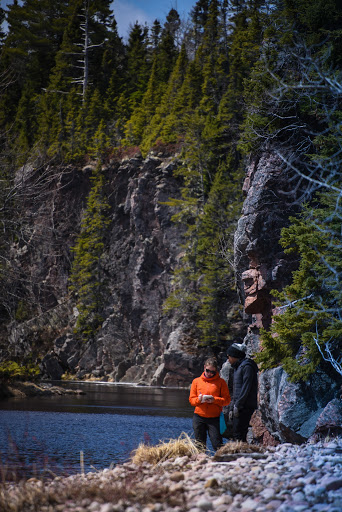 Knowledge Requirements different for each stream
5 Additional Foundation Geoscience EUs
GEOLOGY			    ENV GEOSCIENCE			GEOPHYSICS
Geochemistry		     	     Geochemistry			Digital Signal Processing
Geophysics		     	     Geophysics			
										Global Geophysics
Igneous Petrology		     Hydrology/Hydrogeology
Metamorphic Petrology	     	     Engineering Geology			Seismology & Seismic Methods
Sedimentary Petrology
				     	     Geomorphology/Soil Science		Exploration Geophysics
Sedimentology		     	     Glacial Geology     
Glacial Geology/Geomorphology	     Remote Sensing 			Potential Fields & Radiometrics
Remote Sensing 			
										Electrical/Electromagnetic
										     Methods

Note: 	Geology and Environmental Science require 1 or 2 EUs from each sub-group, but only one from
		     each subject	
Note: 	Geophysics requires 1 EU from 5 of the 6 sub-groups
Knowledge Requirements common to all streams (Geologist, Geophysicist, Environmental Geoscientist)
9 Other Geoscience/Science EUs
An extensive list is available on pages 7-9 and 12-21 in the Canadian Geoscience Standards Council’s General Knowledge and Experience (GKE) document: 
	https://geoscientistscanada.ca/wp-content/uploads/2019/02/GC-Knowledge-Requ.BKLT-.REV-.EN-.web-.final-.pdf
Basically, any geoscience or environmental science course offered at Acadia, and many other science courses that relate to geoscience, will qualify 	(e.g., CHEM 2853 - Environmental Analytical Chemistry; ENVS 3423 – Environmental 	Impact Assessment; BIOL 2033 - Ecology; APSC 3413 - Environmental Engineering)
Note: these courses must be 2nd year or higher and acceptable as a science credit toward a 	degree in science or applied science/engineering and must be relevant to geoscience
Note: GEOL 1033 (Oceanography), GEOL 1073 (Natural Disasters), CHEM 1053 (Chemistry 	in the Modern World), PHYS 1513/1523 (Astronomy), PHYS 1543 (Energy), PHYS 	1553 (Physics of Music), PHYS 1563 (Physics in the Environment) do not satisfy 	these requirements
Knowledge Requirements - Summary common to all streams (Geologist, Geophysicist, Environmental Geoscientist)
Geoscience Courses = 18
(note that the APGNS does not stipulate you need to take introductory geology courses; i.e., GEOL 1013 & GEOL 1023; however, you will need to have taken them as pre-requisites for the 18 advanced Geoscience courses you do need to take at Acadia)
Introductory (First Year) Geoscience Courses = 2
Total Geoscience Courses = 20 
+ Other Science Courses = 9
(29 science courses in all)
How do these EUs match up with Acadia Geology & Env. Geoscience Major & Honours Degree programs?
Acadia Major Geology Degree
CORE
Physical Geology (1013)
Historical Geology (1023)
Mineralogy (2133)
History of Life (2213)
Petrology & Stratigraphy (2043)
Geomorphology (2703)
Field Methods (2083)
Sedimentary Geology (3303)
Igneous Petrology (3403)
Metamorphic Geology (3503)
Structural Geology (3603)
Global & North American Geology (4103)
PRE-REQUISITES
Chemistry (1013 & 1023)
Physics (1053 & 1063)
Math (1013 & 1023 - calculus, 2233 & 2243 – 
              statistics, or 1333 & 2313 – matrix algebra)
4 Other Science Courses (from MATH, PHYS, CHEM, BIOL,  
          COMP, APSC; must have 4 for minor)
5 ELECTIVES
Atmosphere, Weather & Climate (2753)
Hydrogeology (3723)
Geochemistry (3103; alternate years, opposite 3823)
Geophysics (3823; alternate years, opposite 3103)
Energy Sources (4843; alternate years, opposite 4713)
Quaternary Geology (4713; alternate years, opposite 4843)
Mineral Deposits (4803)
Advanced Field School (4083)
Geochemical Material Transfer (4823) 
Mineral Exploration (4813)
Applied Geochemistry (4833) 

< blue courses only taught with parallel grad course >
Acadia Honours Geology Degree
CORE
Physical Geology (1013)
Historical Geology (1023)
Mineralogy (2133)
History of Life (2213)
Petrology & Stratigraphy (2043)
Geomorphology (2703)
Field Methods (2083)
Sedimentary Geology (3303)
Igneous Petrology (3403)
Metamorphic Geology (3503)
Structural Geology (3603)
Global & North American Geology (4103)
Honours Thesis (4996)
PRE-REQUISITES
Chemistry (1013 & 1023)
Physics (1053 & 1063)
Math (1013 & 1023 - calculus, 2233 & 2243 
              statistics, or 1333 & 2313 – matrix algebra)
4 Other Science Courses (from MATH, PHYS, CHEM, BIOL,  
          COMP, APSC; must have 4 for minor)
5 ELECTIVES
Atmosphere, Weather & Climate (2753)
Hydrogeology (3723)
Geochemistry (3103; alternate years, opposite 3823)
Geophysics (3823; alternate years, opposite 3103)
Energy Sources (4843; alternate years, opposite 4713)
Quaternary Geology (4713; alternate years, opposite 4843)
Mineral Deposits (4803)
Advanced Field School (4083)
Geochemical Material Transfer (4823) 
Mineral Exploration (4813)
Applied Geochemistry (4833) 

< blue courses only taught with parallel grad course >
Course Totals
Geology Major

17 Geology Courses (20)
10 Other Sciences (9)
27 Science Courses Total (29)

Need to:

Take three Geology courses as university (free) electives
Take either Geochemistry or Geophysics as one of your geology electives
Geology Honours
19 Geology Courses (20)	
10 Other Sciences (9)
29 Science Courses Total (29)

Need to:

Take one Geology course as a university (free) elective
Take either Geochemistry or Geophysics as one of your geology electives
Note: you can reduce (by one) the # of Geology courses you must take as free 	electives by ensuring that the extra (10th) science course required for your 	degree is relevant to geoscience, making it satisfy the Other Geoscience/Science 	requirement
Acadia Major Environmental Geoscience Degree
Math (1013 & 1023 - calculus, 2233 & 2243 - statistics, or  
         1333 & 2313 – matrix algebra)
Biology (1113 & 1123)
4 Other Science Courses (from MATH, PHYS, CHEM, BIOL, 
         COMP, APSC; must have 4 for minor)
3 ELECTIVES
Atmosphere, Weather & Climate (2753)
Contaminants in the Environment (3613)
Energy Sources (4843; alternating yearly with 4713)
Quaternary Geology (4713; alternating yearly with 4843)
Global & North American Geology (4103)
Mineral Deposits (4803)
Advanced Field School (4083)
Geochemical Material Transfer (4823) 
Mineral Exploration (4813)
Applied Geochemistry (4833) 

< blue courses taught with parallel grad course >
CORE
Physical Geology (1013)
Historical Geology (1023)
Environmental Science I (1013)
Environmental Science II (1023)
Mineralogy (2133)
History of Life (2213)
Petrology & Stratigraphy (2043)
Field Methods (2083)
Geomorphology (2703)
Geochemistry (3103; alternating yearly with 3823)
Geophysics (3823; alternating yearly with 3103)
Hydrogeology (3723)
Sedimentary Geology (3303)
Structural Geology (3603)
Legal Issues (3113)
Environmental Impact Assessment (3423)
PRE-REQUISITES
Chemistry (1013 & 1023)
Physics (1053 & 1063)
Acadia Honours Environmental Geoscience Degree
Math (1013 & 1023 - calculus, 2233 & 2243 - statistics, or 
         1333 & 2313 – matrix algebra)
Biology (1113 & 1123)
4 Other Science Courses (from MATH, PHYS, CHEM, BIOL,
         COMP, APSC; must have 4 for minor)
3 ELECTIVES
Atmosphere, Weather & Climate (2753)
Contaminants in the Environment (3613)
Energy Sources (4843; alternating yearly with 4713)
Quaternary Geology (4713; alternating yearly with 4843)
Global & North American Geology (4103)
Mineral Deposits (4803)
Advanced Field School (4083)
Geochemical Material Transfer (4823) 
Mineral Exploration (4813)
Applied Geochemistry (4833) 

< blue courses taught with parallel grad course >
CORE
Physical Geology (1013)
Historical Geology (1023)
Environmental Science I (1013)
Environmental Science II (1023)
Mineralogy (2133)
History of Life (2213)
Petrology & Stratigraphy (2043)
Field Methods (2083)
Geomorphology (2703)
Geochemistry (3103; alternating yearly with 3823)
Geophysics (3823; alternating yearly with 3103)
Hydrogeology (3723)
Sedimentary Geology (3303)
Structural Geology (3603)
Legal Issues (3113)
Environmental Impact Assessment (3423)
Honours Thesis (4993A and B) (counts as 2 EUs)
PRE-REQUISITES
Chemistry (1013 & 1023)
Physics (1053 & 1063)
Course Totals
Environmental Geoscience Honours

18 Geology/ENVS Courses past 1st year (20)
10-12 Other Sciences (9)
28-30 Science Courses Total (29)

Need to:
May need one Geology or Environmental Science course as a university (free) elective
Environmental Geoscience Major

16 Geology/ENVS Courses past 1st year (20)
10-12 Other Sciences (9)
26-28 Science Courses Total (29)

Need to:
Take one−three Geology or Environmental Science courses as a university (free) elective
Note: you can reduce (by one) the # of Geology courses you must take as free 	electives by ensuring that the extra (10th) science course required for your 	degree is relevant to geoscience, making it satisfy the Other Geoscience/ 	Science requirement
P.Geo. Admission Requirements
During your time at Acadia:
make sure (w/Drs. Raeside or O’Driscoll) you take the right courses to satisfy 	the appropriate knowledge requirements
Then, after completing your degree:
apply for status as an MIT in the APGNS (preferred for Acadia BSc & MSc students, including Fleming transfers) or other provincial equivalents (resume booster!); apply in your graduation year & avoid the $100 application fee
get a job in the geology/geo-environmental field
be ‘mentored’ by a professional geoscientist and keep a log of the work & 	responsibilities you undertake, including what you learned on the job
after 48 months of geoscience experience that is cumulative and progressive in 	responsibility and technical achievement, you can apply for full membership 	to the APGNS and become a professional geoscientist
if you are a NS MIT and working in another province at that time, you should 	become a P.Geo. in NS first, and then transfer your membership to the 	professional geoscience association in that province (MITs can’t transfer)
Questions ?
for more information regarding the Canadian P.Geo admissions requirements, 	see the Geoscientists Canada website containing the CGSC 	recommendations: 
https://geoscientistscanada.ca/wp content/uploads/2019/02/GC-Knowledge-Requ.BKLT-.REV-.EN-.web-.final-.pdf 
		or the APGNS website containing province-specific information:
http://www.geoscientistsns.ca/ 
for more information about the Nova Scotia Geoscience Act, see the NS 	government website at:
https://nslegislature.ca/sites/default/files/legc/statutes/geosprof.htm
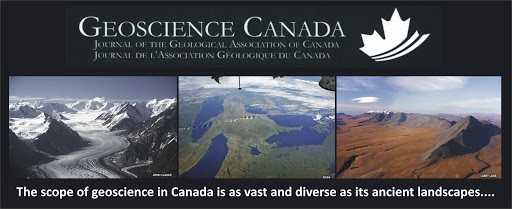 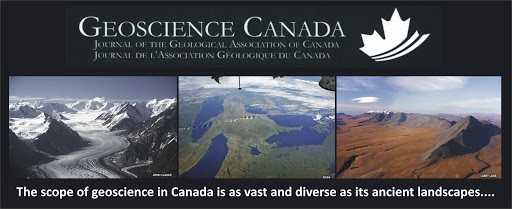 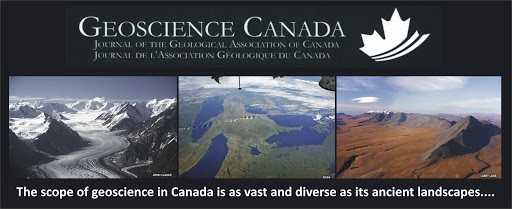 Questions ?
if you have any additional questions about this presentation, please contact:
	Dr. Cliff Stanley, P.Geo. – NS CGSC member, member of the APGNS Admissions Board
HSH 335, 585-1344, cliff.stanley@acadiau.ca 
	Dr. Rob Raeside – GEOL Advisor
HSH 329.1, 585-1323, rob.raeside@acadiau.ca 
	Dr. Nelson O’Driscoll – ENGO Advisor
KCIC LL 55, 585-1679, nelson.odriscoll@acadiau.ca 
if you have any questions about registration, 						the registration process, eligibility, etc. 							please contact:
	David Carter – APGNS Registrar
902-229-1315, registrar@geoscientistsns.ca 

Thank You !
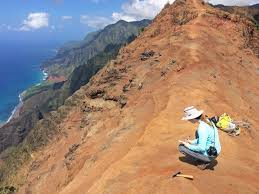